ADVIK(P12)
TPM CIRCLE NO :-
ACTIVITY
KK
QM
PM
JH
SHE
OT
DM
E&T
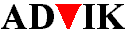 KAIZEN IDEA SHEET
TPM CIRCLE NAME :
LOSS NO. / STEP
DEPT :-
RESULT AREA
P
Q
DEF :- A
C
D
S
M
CELL :- ASSEMBLY
CELL NAME:- CBS LINES.
MACHINE / STAGE  :- CHILD PART ASSLY & CONTI CHECK
OPERATION  :- CHILD PART ASSEMBLY
KAIZEN THEME :-  ARM COMP WELDING STRENGTH INSPECTION.
IDEA :- ONLINE CHECKING PROVISION AT DEAD ROTATION POSITION OF ARM COMP.
BENCHMARK
1No
COUNTERMEASURE::- PNUEMATIC CYLINDER AND CENSOR PROVIDED. PART RELEASE FROM FIXTURE AFTER CENSING THE ARM COMP LEVER.
0 No.
TARGET
WIDELY/DEEPLY:-
12.09.2015
KAIZEN START
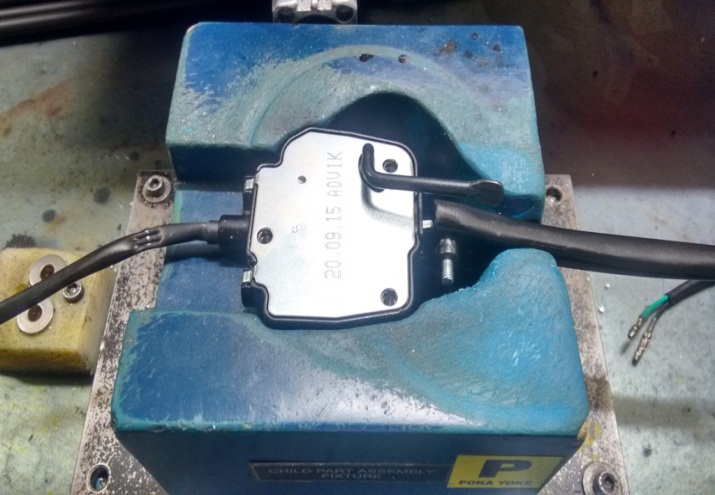 PROBLEM / PRESENT STATUS :-
KAIZEN FINISH
16.09.2015
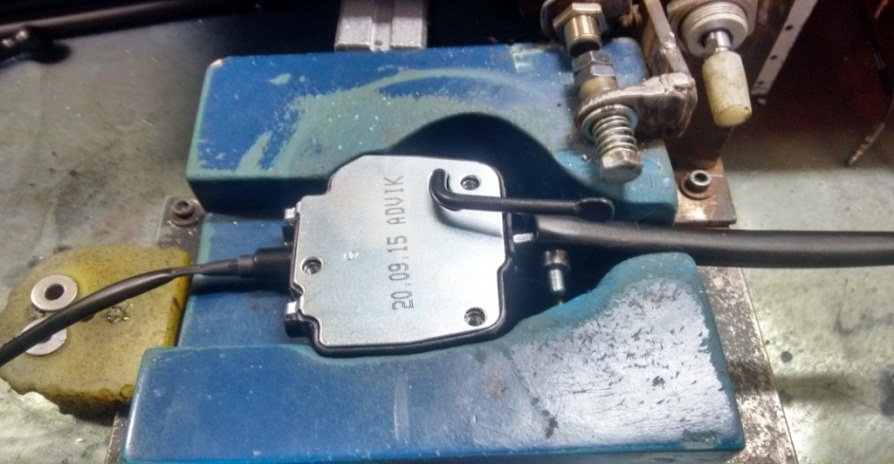 TEAM MEMBERS :-
AJAY KUMAR,RISHAL SINGH
BENEFITS :-
Online checking started.
Customer Delight.
Prevent the customer complaint.
KAIZEN SUSTENANCE
WHAT TO DO – Updation in Poka-yoke sheet.
HOW TO DO: Checking the dead position of rotation in BRKT assy L brake.  
FREQUENCY : 100%
BEFORE
AFTER
WHY - WHY ANALYSIS :-
Why 1  – ARM COMP WELDING BROKEN. 
Why 2  –PART SKIPPED TO CUSTOMER WITHOUT INSPECTION.
Why 3 –NO PROPER PROVISION FOR ONLINE CHECK.
RESULT :-
COST INCURRED FOR MAKING KAIZEN
MATERIAL COST
 IN RS
LABOUR COST 
IN RS
TOTAL COST 
IN RS
7000
0
21000
SCOPE & PLAN FOR SELF PLANT  HORIZONTAL DEPLOYMENT
ROOT CAUSE. NO PROVISION FOR ONLINE CHECKING.
SR.
NO.
CELL
TARGET
RESPONSIBILITY
STATUS
SCOPE & PLAN FOR OTHER PLANT  HORIZONTAL DEPLOYMENT
REGISTRATION NO&DATE:- 17.09.2015:
SR.
NO.
CELL
TARGET
RESPONSIBILITY
STATUS
REGISTERED BY :- HR
1.
CBS LINE
(P12,P14,P18)
10.10.2015
RISHAL-P12
P12-IOK
MANAGER’S SIGN :- P.BHAYANA
1